Data Parallelism (1)
Lecture 12
Hartmut Kaiser
https://teaching.hkaiser.org/spring2025/csc4700/
Today’s Theme
3/11/2025, Lecture 12
You are now accustomed to thinking about parallel programming in terms of “what workers do” and “assigning work to workers”
Today I would like you to think about describing algorithms in terms of operations on sequences of data
map
filter
fold / reduce
scan / segmented scan
Main idea: high-performance parallel implementations of these operations exist
So programs written in terms of these primitives can often run efficiently on a parallel machine (if you can avoid being bandwidth bound)
sort
group_by
join
partition / flatten
CSC4700, Spring 2025, Data Parallelism (1)
2
Motivation
3/11/2025, Lecture 12
Why must an application expose large amounts of parallelism?

Utilize large numbers of cores
High-core count machines
Many machines (e.g., cluster of machines in the cloud)
SIMD processing + multi-threaded cores require even more parallelism
GPU architectures require very large amounts of parallelism
CSC4700, Spring 2025, Data Parallelism (1)
3
Understanding Dependencies is Key
3/11/2025, Lecture 12
Key part of parallel programming is understanding when dependencies exist between operation
Lack of dependencies implies potential for parallel execution
a	b
+
7
*
x = a + b;
y = b * 7;
z = (x-y) * (x+y);
CSC4700, Spring 2025, Data Parallelism (1)
-
+
*
z
4
Data-Parallel Model
3/11/2025, Lecture 12
Organize computation as operations on sequences of elements
e.g., perform same function on all elements of a sequence
Helps decoupling steps in computation
Data parallelism is parallelization across multiple processors in parallel computing environments
It focuses on distributing the data across different computational units, which operate on the data in parallel
A well-known modern example: 
Numpy: C = A + B (A, B, and C are vectors of same length)
We will look at various algorithms that work on ranges of elements
Many common problems can be solved by applying some of these algorithms
CSC4700, Spring 2025, Data Parallelism (1)
5
Data-Parallel Model
3/11/2025, Lecture 12
CSC4700, Spring 2025, Data Parallelism (1)
6
Key Data Type: Sequences
3/11/2025, Lecture 12
Collection of elements
In C++: vector<T> (actually any C++ container)
Similar constructs exist in other programming languages:
Scala lists: List[T]
Python: Pandas Dataframes, Numpy arrays
In a functional language (like Haskell): seq T
Etc.

Important: data-parallel programs only access elements of a sequence through specific operations, not direct element access
C++: Iterators
CSC4700, Spring 2025, Data Parallelism (1)
7
Map
3/11/2025, Lecture 12
Higher order function (function that takes a function as an argument)
Applies side-effect free unary function f :: a -> b to all elements of input sequence, producing an output sequence of the same length
In a functional language (e.g., Haskell):
map :: (a -> b) -> seq a -> seq b
In C++:

template <typename InputIt, typename OutputIt, 
          typename UnaryOp>
OutputIt transform(
    InputIt first1, InputIt last1,
    OutputIt d_first, UnaryOp unary_op);
3
8
4
6
3
9
2
8
map f
C++	
int f(int x) { return x + 10; }
13	18	14	16	13	19	12	18
CSC4700, Spring 2025, Data Parallelism (1)
int a[] = {3, 8, 4, 6, 3, 9, 2, 8};
int b[8];
std::transform(a, a+8, b, f);

Produces: 
{13, 18, 14, 16, 13, 19, 12, 18};
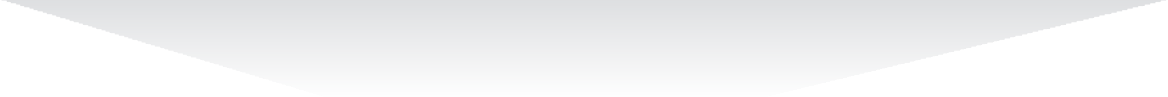 3	8	4	6	3	9	2	8
Output start iterator
f	f	f	f	f	f	f	f
Input end iterator Input start iterator
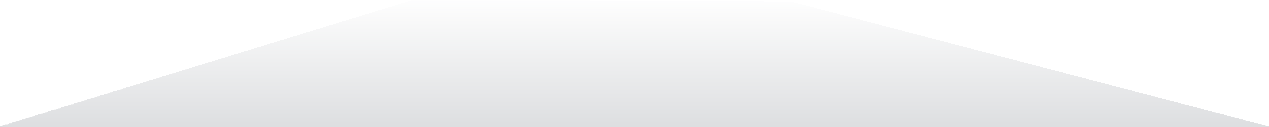 13
18
14
16
13
19
12
18
8
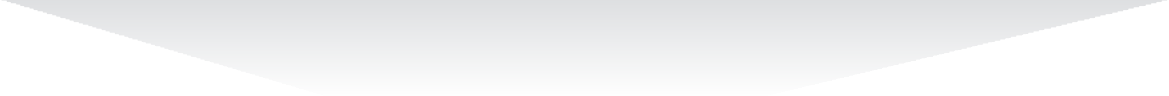 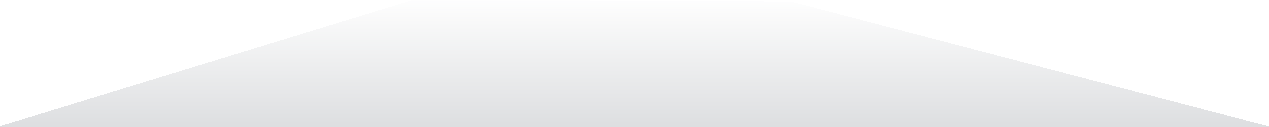 Parallelizing Map
3/11/2025, Lecture 12
Since f :: a -> b is a side-effect free function, applying f to all elements of the sequence can be performed 
In any order without changing the output of the program
Therefore, the implementation of map has the flexibility to reorder/parallelize processing of elements of the sequence however it sees fit
Side-effect free  no multi-threading issues!
map f s =
partition sequence s into P smaller subsequences s_i 
for each subsequence s_i (in parallel)
    out_i = map f s_i
out = concatenate out_i’s
CSC4700, Spring 2025, Data Parallelism (1)
9
Parallelizing Map
3/11/2025, Lecture 12
Sequence of elements:
Core 1
Core 0
Core M
N
0
1
2
3
…
N-1
std::vector<int> d = {...}, target(size);
std::transform(std::execution::par, d.begin(), d.end(), target.begin(), [](int val) {...});

template <typename InIter, typename OutIter, typename F>
void transform(std::execution::parallel_policy, InIter b, InIter e, OutIter dest, F f)
{
    auto size = std::distance(b, e);                                        // Iterator should be random access
    std::vector<std::jthread> v;
    for (size_t chunk = 0; chunk != NUM_CHUNKS; ++chunk) {                  // assume: cleanly divisible
        v.push_back(std::jthread([=]() {                                    // launch new thread for each chunk
            auto begin = std::next(b, (chunk * size) / NUM_CHUNKS);
            std::transform(begin, std::next(begin, size / NUM_CHUNKS), 
                std::next(dest, (chunk * size) / NUM_CHUNKS), f);           // sequential transform()
        }));
    }
}     // join threads implicitly
CSC4700, Spring 2025, Data Parallelism (1)
10
Fold (fold left)
3/11/2025, Lecture 12
Apply binary operation op to each element and an accumulated value
Seeded by initial value T init






template <typename InputIt, typename T, typename BinaryOp>
T reduce(InputIt first, InputIt last, T init, BinaryOp op);
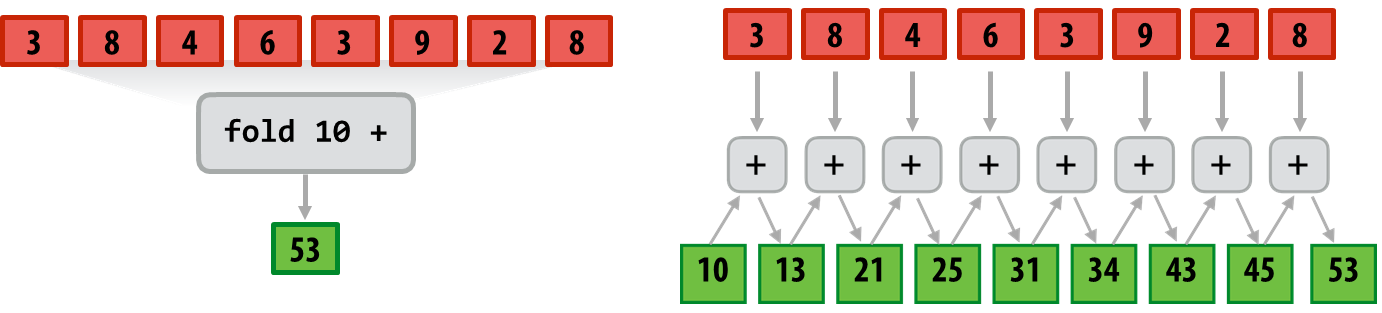 CSC4700, Spring 2025, Data Parallelism (1)
std::vector<int> numbers = {3, 8, 4, 6, 3, 9, 2, 8};
int sum = std::ranges::reduce(numbers, 10);
std::println("Sum: {}", sum);    // Outputs: Sum: 53
11
Parallel Fold (fold left)
3/11/2025, Lecture 12
Apply f to each element and an accumulated value
In addition to binary function f, also need an additional binary “combiner” function (no need for comb if f is an associative function)
Seeded by initial value of type b (must be identity for f and comb)
in
in
in
in
CSC4700, Spring 2025, Data Parallelism (1)
comb
comb
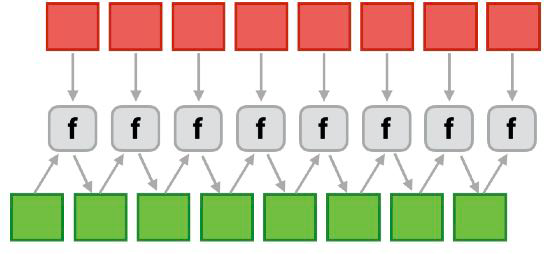 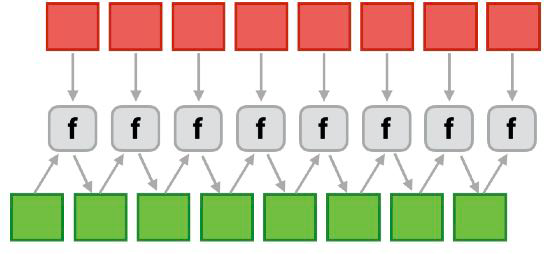 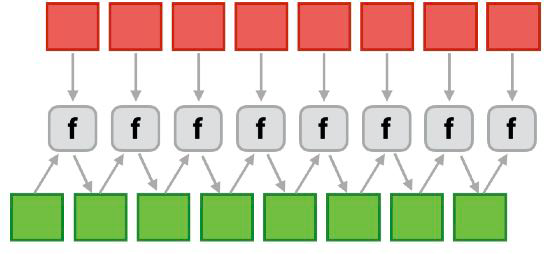 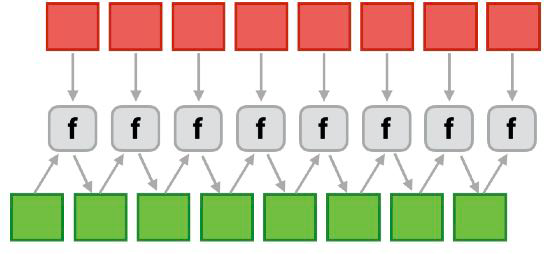 comb
12
Parallel Fold (fold left)
3/11/2025, Lecture 12
In C++:

template <typename ExecutionPolicy, typename ForwardIt, typename T>
T reduce(ExecutionPolicy&& policy, 
    ForwardIt first, ForwardIt last, T init);      // uses std::plus<T>

template <typename ExecutionPolicy, typename ForwardIt, typename T, 
    typename BinaryOp>
T reduce(ExecutionPolicy&& policy, 
    ForwardIt first, ForwardIt last, T init, BinaryOp op);
CSC4700, Spring 2025, Data Parallelism (1)
std::vector<int> numbers = {3, 8, 4, 6, 3, 9, 2, 8};
int sum = std::reduce(std::execution::par, numbers.begin(), numbers.end(), 10);
std::println("Sum: {}", sum);    // Outputs: Sum: 53
13
Scan
3/11/2025, Lecture 12
3
8
4
6
3
9
2
8
inclusive_scan +
3
11
15
21
24
33
35
43
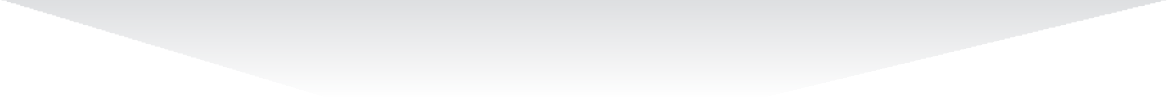 CSC4700, Spring 2025, Data Parallelism (1)
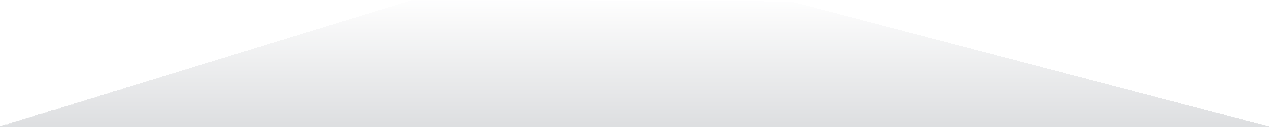 14
Inclusive Scan
3/11/2025, Lecture 12
float op(float a, float b) { … } 
inclusive_scan(float in[], float out[], int N) { 
    out[0] = in[0];
    for (i = 1; i < N; ++i)
        out[i] = op(out[i-1], in[i]);
}
In C++:

template <typename InputIt, typename OutputIt, typename BinaryOp>
OutputIt inclusive_scan(InputIt first, InputIt last,
    OutputIt d_first, BinaryOp op);    // op defaults to std::plus<>

template <typename InputIt, typename OutputIt, typename BinaryOp, typename T>
OutputIt inclusive_scan(InputIt first, InputIt last,
    OutputIt d_first, BinaryOp op, T init);
CSC4700, Spring 2025, Data Parallelism (1)
15
Exclusive Scan
3/11/2025, Lecture 12
CSC4700, Spring 2025, Data Parallelism (1)
16
Scan
3/11/2025, Lecture 12
Scan is a pattern that arises in many, many problems
Examples:
Running minimum or maximum of all elements to the left of ith  
Is there an element to the left of ith element satisfying some property? 
Count of elements to the left of ith element satisfying some property
This last one is perfect for an efficient parallel pack (filter)…
Perfect for building on top of the “parallel prefix trick”
Generating row-indices for CSR/CSC matrix format
Find the number of subarrays with a specific sum
… and many other interview questions can be handled by applying a (variation) of a scan algorithm
CSC4700, Spring 2025, Data Parallelism (1)
17
Parallel Scan
3/11/2025, Lecture 12
CSC4700, Spring 2025, Data Parallelism (1)
18
Data-Parallel Scan
3/11/2025, Lecture 12
CSC4700, Spring 2025, Data Parallelism (1)
19
Data-Parallel Inclusive Scan
3/11/2025, Lecture 12
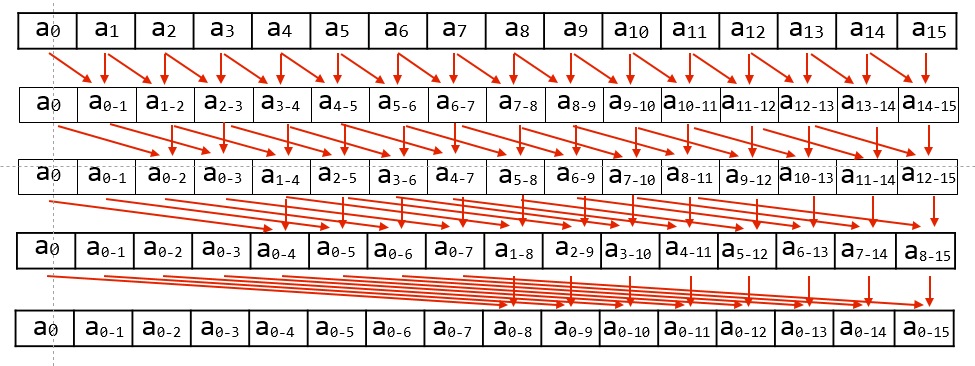 CSC4700, Spring 2025, Data Parallelism (1)
20
3/11/2025, Lecture 12
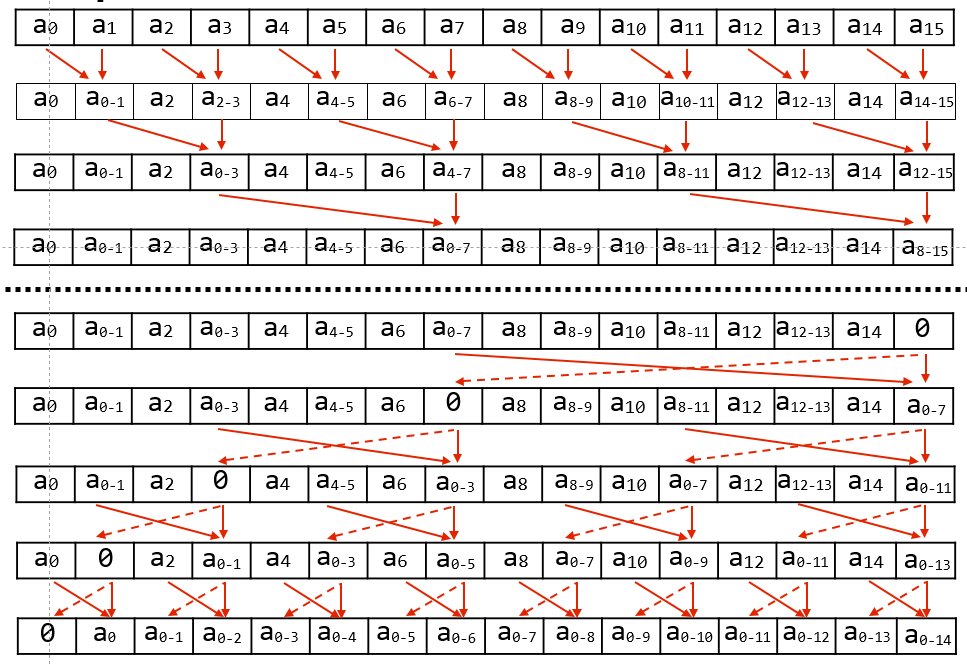 CSC4700, Spring 2025, Data Parallelism (1)
21
Work efficient exclusive Scan Algorithm
3/11/2025, Lecture 12
Up-sweep:
for d=0 to (log2n - 1) do
   forall k=0 to n-1 by 2d+1 do
     a[k + 2d+1 - 1] = a[k + 2d-1] + a[k + 2d+1 - 1]
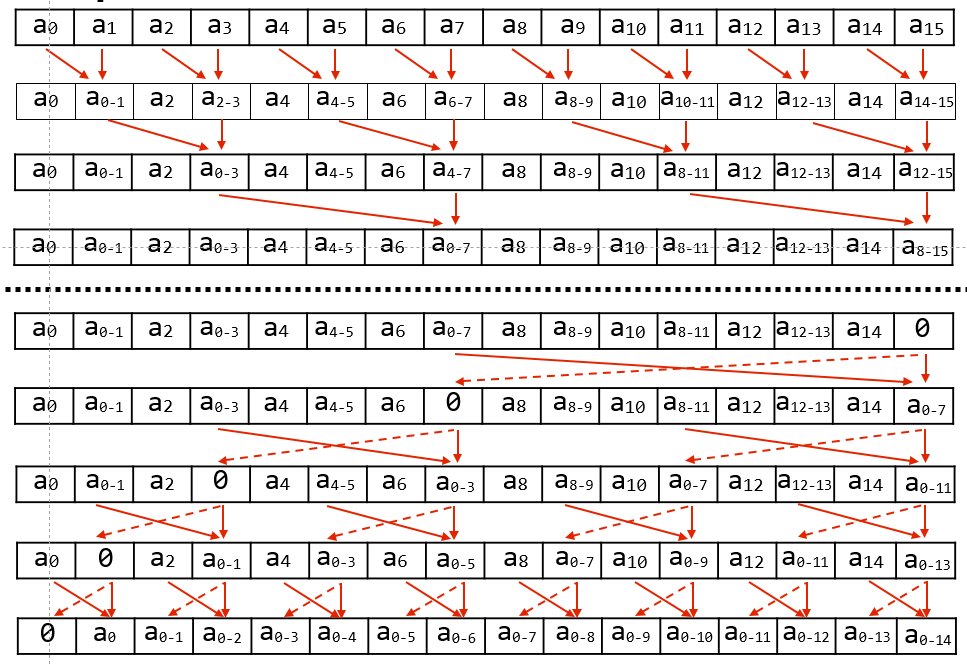 Down-sweep:
x[n-1] = 0
for d=(log2n - 1) down to 0 do forall k=0 to n-1 by 2d+1	do
tmp = a[k + 2d - 1]
a[k + 2d - 1] = a[k + 2d+1 - 1]
a[k + 2d+1 - 1] = tmp + a[k + 2d+1 - 1]
CSC4700, Spring 2025, Data Parallelism (1)
(with ⊕ = “+”)
22
Now consider Scan Implementation on just two Cores
3/11/2025, Lecture 12
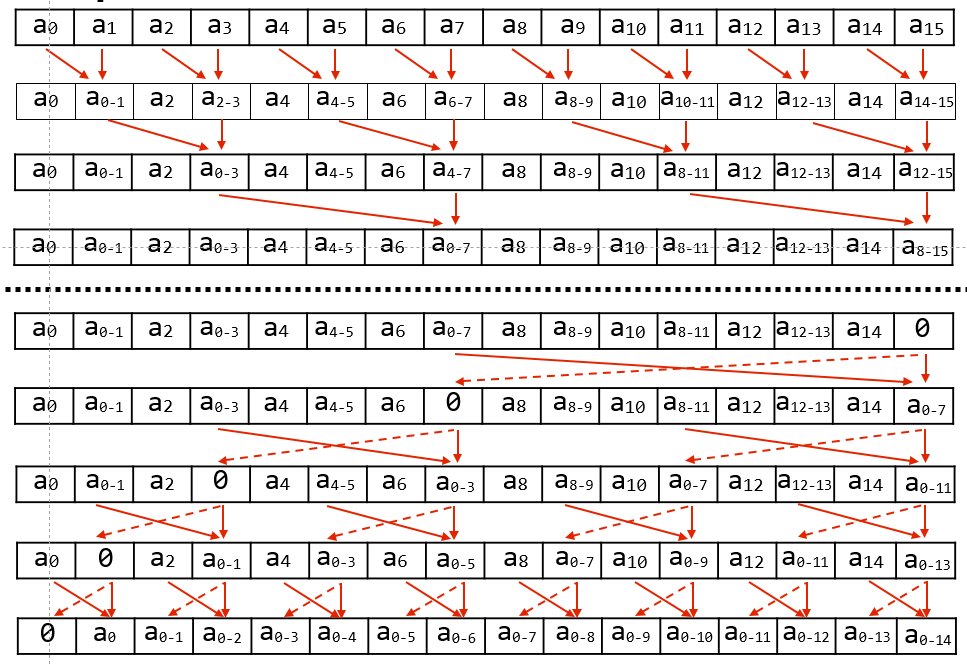 P1
P2
CSC4700, Spring 2025, Data Parallelism (1)
23
Scan: Two Processor Implementation
3/11/2025, Lecture 12
CSC4700, Spring 2025, Data Parallelism (1)
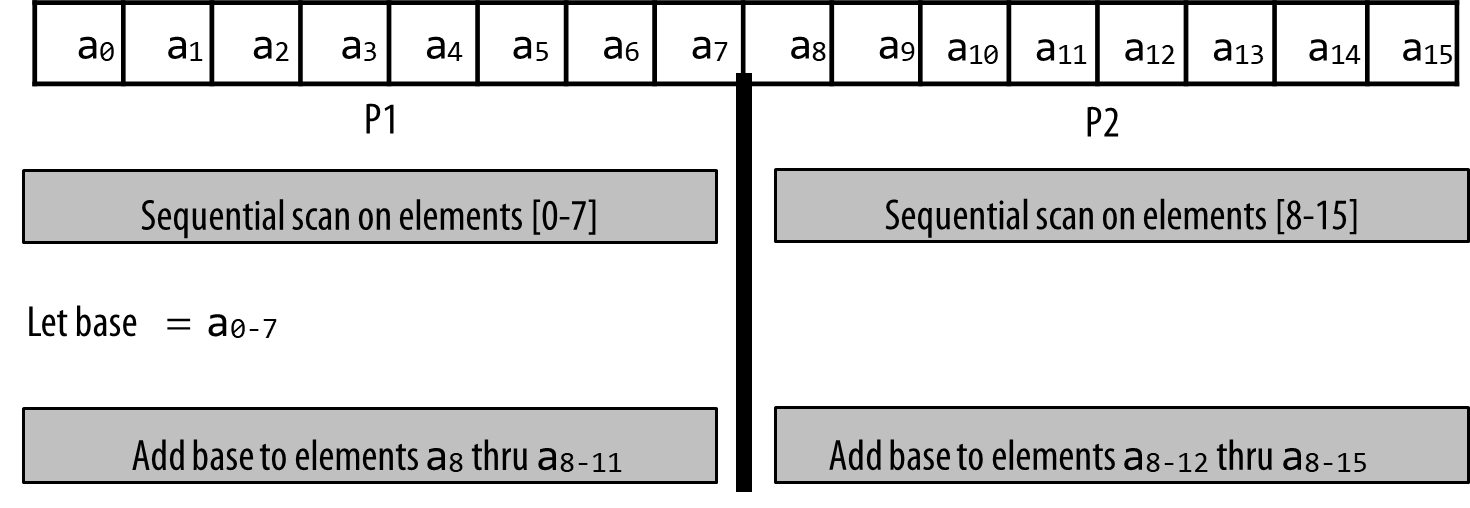 24
Scan Implementation
3/11/2025, Lecture 12
CSC4700, Spring 2025, Data Parallelism (1)
25
Parallel Segmented Scan
3/11/2025, Lecture 12
CSC4700, Spring 2025, Data Parallelism (1)
26
Segmented Scan
3/11/2025, Lecture 12
Common problem: operating on a sequence of sequences
Examples:
For each vertex v in a graph
For each edge e connected to v
For each particle p in a simulation
For each particle within distance D of p
For each document d in a collection
For each word in d
There are two levels of parallelism in the problem that a programmer might want to exploit
But it is irregular: the size of edge lists, particle neighbor lists, words per document, etc, 
May be very different from vertex to vertex (or particle to particle)
Parallelization over subsequences may not scale well
CSC4700, Spring 2025, Data Parallelism (1)
27
Segmented Scan
3/11/2025, Lecture 12
CSC4700, Spring 2025, Data Parallelism (1)
28
Segmented Scan
3/11/2025, Lecture 12
CSC4700, Spring 2025, Data Parallelism (1)
29
Segmented Scan (exclusive)
3/11/2025, Lecture 12
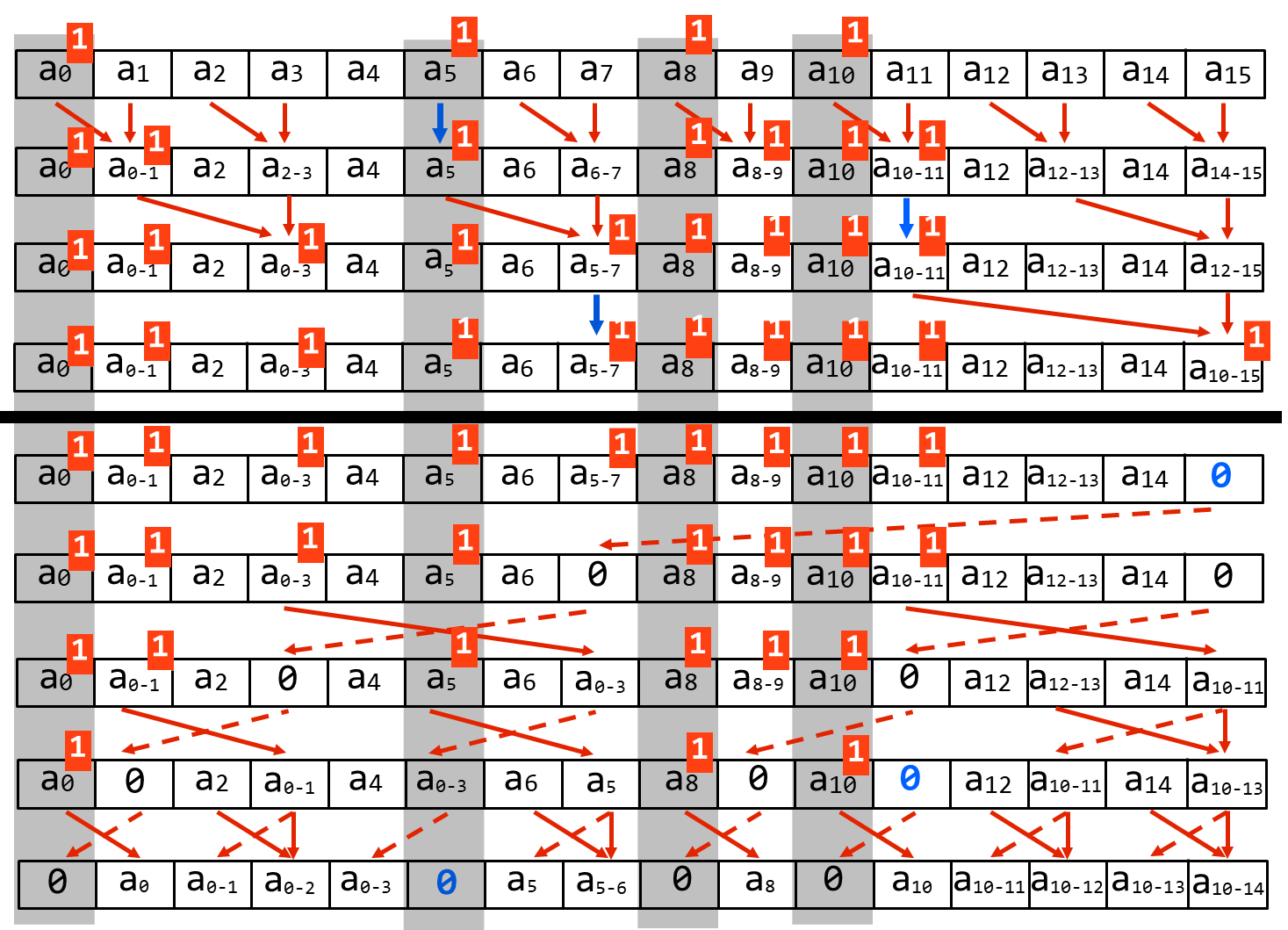 CSC4700, Spring 2025, Data Parallelism (1)
30
Work-efficient segmented Scan
3/11/2025, Lecture 12
Up-sweep:
for d=0 to (log2n - 1) do: 
   forall k=0 to n-1 by 2d+1 do:
if flag[k + 2d+1 - 1] == 0:
data[k + 2d+1 - 1] = data[k + 2d - 1] + data[k + 2d+1 - 1]
flag[k + 2d+1 - 1] = flag[k + 2d - 1] || flag[k + 2d+1 - 1]
(with ⊕ = “+”)
Down-sweep:
data[n-1] = 0
for d=(log2n - 1) down to 0 do: 
   forall k=0 to n-1 by 2d+1 do:
tmp = data[k + 2d - 1]
data[k + 2d - 1] = data[k + 2d+1 - 1] 
if flag_original[k + 2d] == 1:              # must maintain copy of original flags 
data[k + 2d+1 - 1] = 0                    # start of segment
else if flag[k + 2d - 1] == 1:
   data[k + 2d+1 - 1] = tmp
else:
   data[k + 2d+1 - 1] = tmp + data[k + 2d+1 - 1] 
flag[k + 2d - 1] = 0
CSC4700, Spring 2025, Data Parallelism (1)
31
Sparse Matrix Multiplication
3/11/2025, Lecture 12
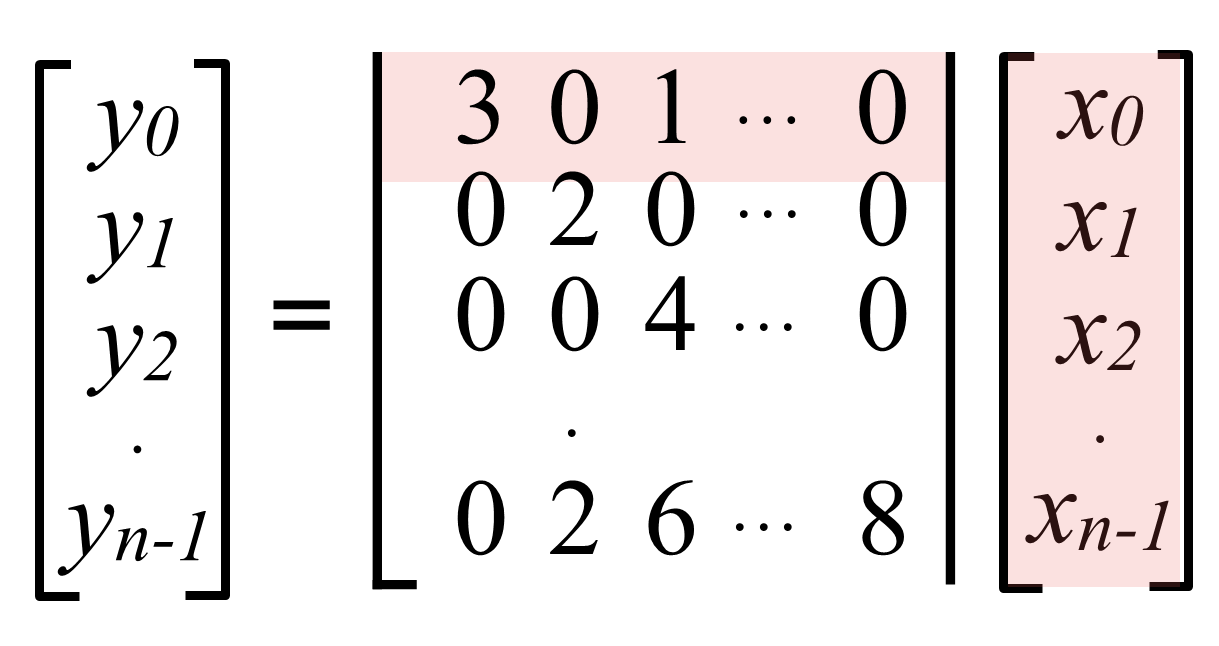 CSC4700, Spring 2025, Data Parallelism (1)
32
Sparse Matrix Multiplication with Scan
3/11/2025, Lecture 12
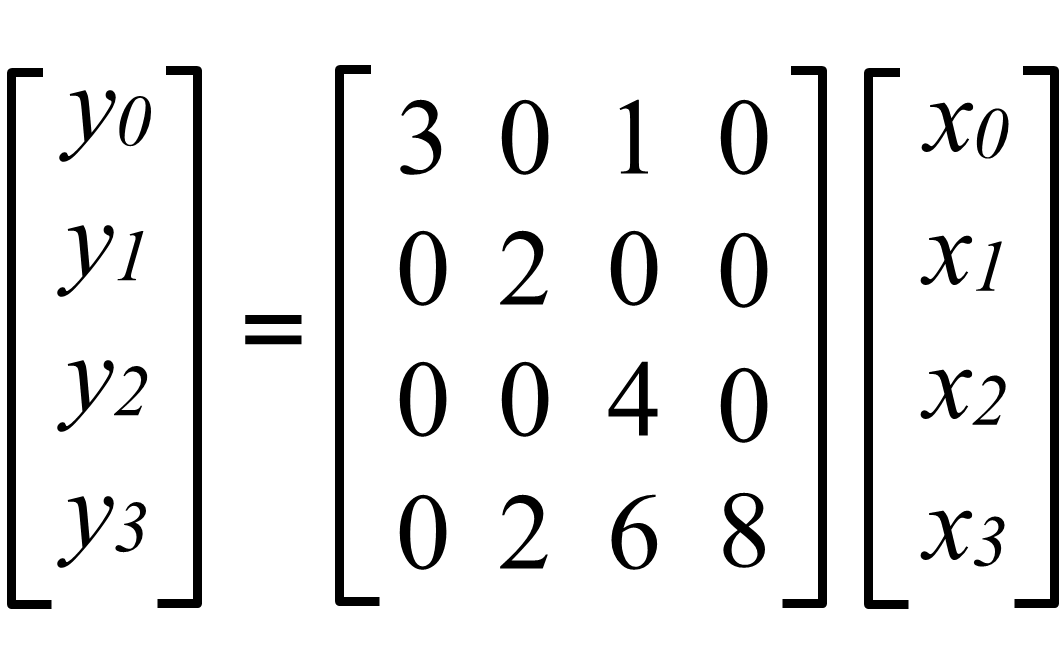 CSC4700, Spring 2025, Data Parallelism (1)
gather(x, cols)
33
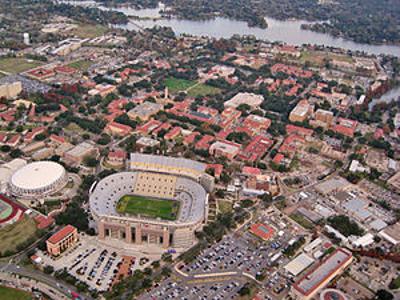 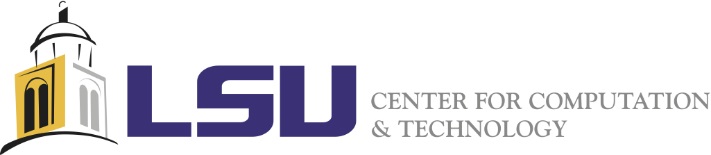 3/11/2025, Lecture 12
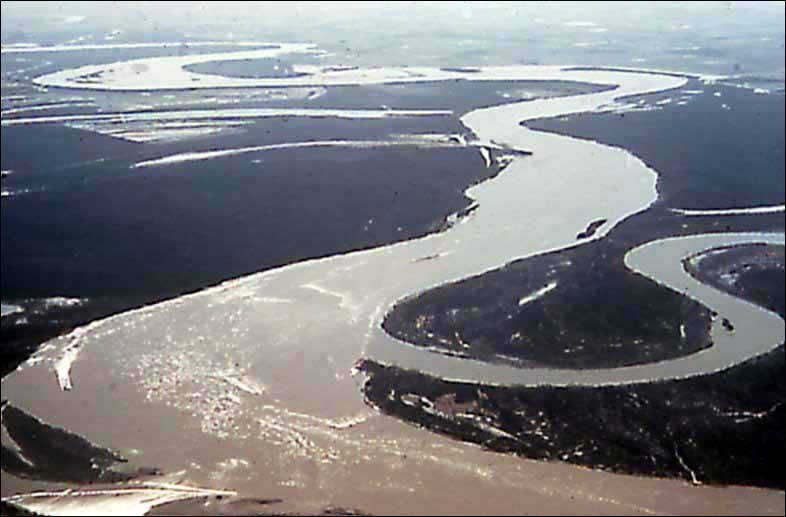 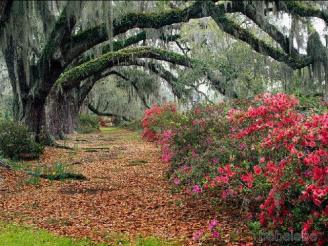 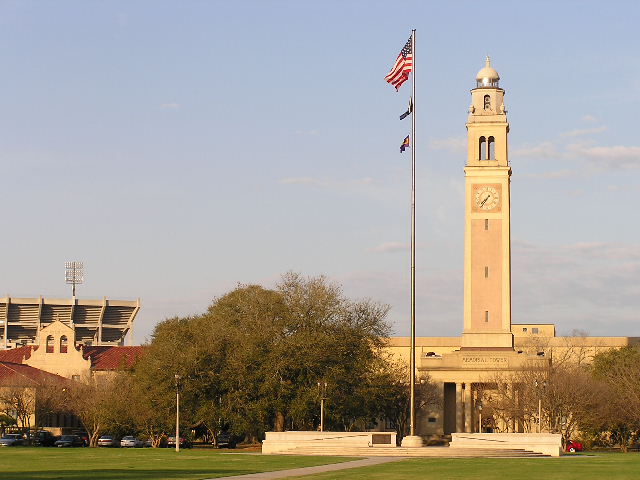 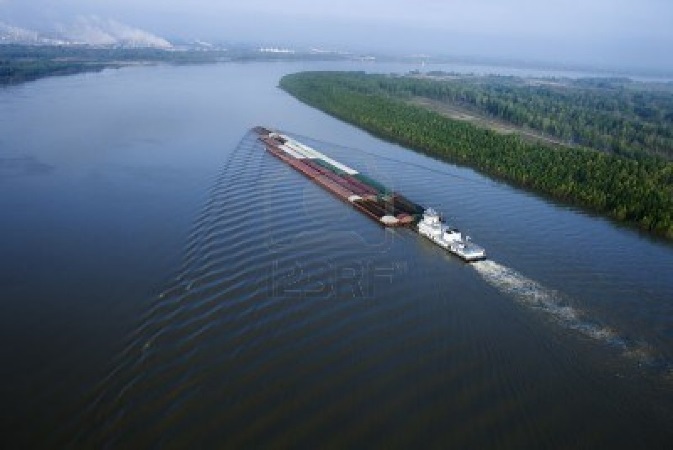 CSC4700, Spring 2025, Data Parallelism (1)
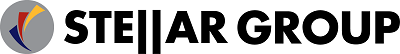 34